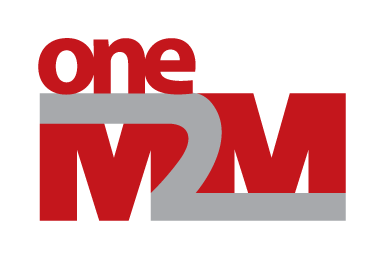 RDM status report to TP#45
Group Name: oneM2M RDM WG1
Source: Shane HE, TaeHyun KIM, Marianne Mohali (RDM chair, vice chair)
Meeting Date: 2020-04 to 2020-05 (e-meetings)
Agenda Item: TP#45, Reports from Working Groups
Items for INFORMATION
Progress on TS-0023, TR-0049, SDT 4.0…

Progress on Semantic discovery WI: 4 use cases
© 2020 oneM2M Partners
TP-2020-0022-RDM_status_report_to_TP45
Issues for DECISION in TP
CR Pack
TP-2020-0047-TP45_TS_0023_CR_Pack_R4
RDM-2020-0040R01
WI update
NONE
© 2020 oneM2M Partners
TP-2020-0048-RDM_status_report_to_TP45
Highlights
Continued Activity in WG1
WI-0015 - oneM2M Use Case Continuation (4 use cases  - semantic discovery)
WI-0046 - Vehicular domain enablement  91%91%
WI-0070 - Public Warning Service Enabler - normative work 40%40%
WI-0084 - SDT based Information Model and Mapping for Vert. Ind. 80%85%
WI-0092 - Railway Domain Enablement 45%50%
WI-0094 - Ontologies for Smart City Services  40% 40%
WI-0081 - Smart Device Template 4.0 90%95% (Frozen)
WI-0075 - Ind. Dom. Inf. Model Mapg. & Sem. Spt. 60% 90%
WI-0098 - IoT for Smart Lifts 20% 20%
WI-0099 - Management Object Migration 5%
WI-0101 - Advanced semantic discovery 10% (50-70% as stage 1 work)
© 2020 oneM2M Partners
TP-2020-0048-RDM_status_report_to_TP45
Next Steps
Continue to advance Vehicular Domain enablement document
Continue to advance Railway Domain enablement document
Continue to advance Industrial Domain enablement document
Public Warning Service Enabler – normative works
Ontologies for Smart City Services
Finalizing SDT WI-0081 & WI-0084
Smart Lifts WI
Advanced semantic discovery WI
Meeting minutes: RDM-2020-0044
© 2020 oneM2M Partners
TP-2020-0048-RDM_status_report_to_TP45
Next Meetings / Calls
Conference Calls
2 conference call: 
RDM# 45.1 (12 June 12:00-13:30)
RDM# 45.2 (25 June 12:00-13:30)

TP#46
RDM#46 in July (to be discussed….
Timeslot allocations unknown at this time
Advance active WIs
Review existing requirements for any adjustments based on Stage 2/3 advancements
© 2020 oneM2M Partners
TP-2020-0048-RDM_status_report_to_TP45